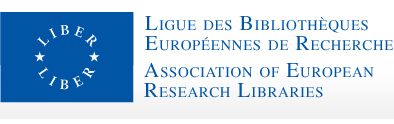 Librarians’ Competencies in Support of E-Research and Scholarly Communication
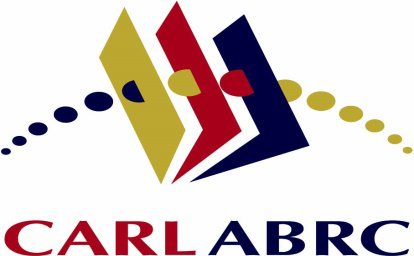 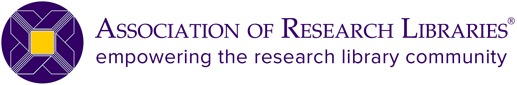 Iryna Kuchma, Birgit Schmidt, Kathleen Shearer, Pascal Calarco, Rob Grim,  Alicia López Medina, Susan Reilly, Judy Ruttenberg, Dominic Tate
October 14, 2014
Bibliotheca academica 2014
Drivers for the Task Force (TF)
Carmen-Gloria Labbe, co-Chair of the COAR Board: Discussion around COAR training in Latin America for repository managers, evolved into competencies, included in COAR Strategic Plan
LIBER, ARL, CARL joined
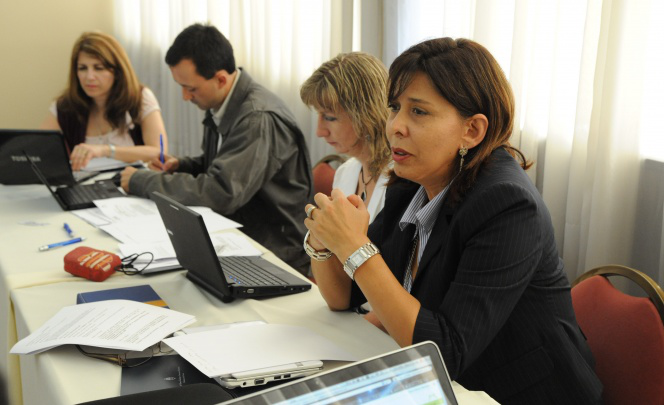 Charge & scope of  TF work
Outline the competencies needed by librarians in an evolving environment
Identify the avenues of service for libraries within the context of e-research, repository management, & scholarly communication
Map the services & roles to the competencies required by librarians and library professionals
Charge & scope of TF work (2)
Note of the array of organizational models evolving to support new services

Produce a toolkit that will help to build capacity in libraries for supporting new roles
Activities over the last year
Defining collaboration tools & processes
Literature review
Identified E-Research specialization areas
Gathered job descriptions from web searches
Wiki/Dropbox/Google Drive for community communication & feedback
What ‘the toolkit’ might look like – ideas discussed
Challenges
“E-Research” not used globally; jargon
Relationships & overlap between specializations, competencies, skills
Terminology/nomenclature imprecise, variable
Competencies: hard & soft skills
Qualifications for competencies based in practice, less in academic programs, although this is evolving
Community feedback
Task Force relies on feedback from these communities of practice around E-ResearchPresentations at: CNI (March & April 2014; St. Louis, MO); COAR General Assembly (May 2014, Athens); OR 2014 (June 2014, Helsinki), LIBER (July 2014, Riga)
Ideas for venues to connect for other service areas welcome
Consulting group: advise & provide feedback
Outcomes – Service Areas
Scholarly Communication & OA 
Research Data Management (RDM):
Definition
Roles involved
Core competencies
List of job titles
Related service areas
Selected literature
Competency areas: Scholarly Communication & OA
Roles involved:
Scholarly publishing services
Copyright & OA advocacy & outreach
Scholarly resource assessment
Competency areas: Scholarly Communication & OA (2)
Core competencies: Scholarly publishing services
OA publishing models
Infrastructure (OJS, OMP, repositories)
Standards: DOI, ISSN, ISBN, persistent URL and citation options, such as OpenURL and CNRI Handle
Competency areas: Scholarly Communication & OA (3)
Core competencies: Scholarly publishing services (2)
Funder OA mandates  and requirements
Data formats, database design, data management, data manipulation tools
Awareness of data curation and preservation options
Competency areas: Scholarly Communication & OA (4)
Core competencies: Copyright and OA advocacy and outreach
OA policy and advocacy
Support and training
Competency areas: Scholarly Communication & OA (5)
Support and training: 
Raise awareness for the need and options of OA, including practical questions such as financing
Advise faculty and graduate students on alternatives to signing away copyright to their original scholarly works
Competency areas: Scholarly Communication & OA (6)
Support and training (2): 
Promote data sharing and reuse, explain data citation
Copyright and intellectual property licensing issues relating to scholarship and commercial and non-commercial publishing; Creative Commons and other OA license models
Competency areas: Scholarly Communication & OA (7)
Support and training (3): 
Advisory skills, collaboration skills, service marketing, project management, etc.
Management of digital collections, metadata standards, discovery tools
Traditional scholarly publishing economics and open access benefits and requirements
Competency areas: Scholarly Communication & OA (8)
Core competencies: Scholarly resource assessment
Bibliometrics and altmetrics theory & practice
Faculty promotion & tenure policies & procedures
Institutional assessment/planning interests in scholarly output
Competency areas: Scholarly Communication & OA (9)
Related service areas & roles: Research data management, collection development, advisory services (copyright, policies, etc.), information literacy
To work with: Digital Repository Librarian, Subject Librarian, Digital Initiatives Librarian, Digital Humanities Librarian
Image courtesy of http://aukeherrema.nl/ CC-BY
Competency areas: RDM
Roles involved:
Providing access to data
Advocacy & support for managing data
Managing data collections
Competency areas: RDM (2)
Core competencies:
Some level of subject knowledge is required. In particular librarians need to have an understanding of the disciplinary landscape, norms, and standards.
Competency areas: RDM (3)
Core competencies: Providing access to data
Data centres, repositories & collections
The way data are organized & structured within these collections
Data licensing & IP policies and principles
Data manipulation/analysis techniques & tools
Image courtesy of http://aukeherrema.nl/ CC-BY
Image courtesy of http://aukeherrema.nl/ CC-BY
Competency areas: RDM (4)
Core competencies: Advocacy & support for managing data
Funders’ policies & requirements
Data management plans
Articulate benefits of data sharing & re-use
Research practices & workflows
Disciplinary norms & standards
Competency areas: RDM (5)
Core competencies: Advocacy & support for managing data (2)
Data structures, types & formats
Best practices for managing data, standards, metadata & vocabularies
Data publication requirements of specific journals
Competency areas: RDM (6)
Core competencies: Advocacy & support for managing data (3)
Data sharing options, open access, IPR, licenses
Data audit and assessment tools.
Image courtesy of http://aukeherrema.nl/ CC-BY.
Competency areas: RDM (7)
Core competencies: Managing data collections
Selection & appraisal techniques for datasets
Metadata standards & schemas, data formats, domain ontologies, identifiers, data citation, data licensing 
Discovery tools
Competency areas: RDM (8)
Core competencies: Managing data collections (2)
Database design types & structures
Data linking & data integration techniques
Data storage infrastructures
Digital preservation metadata
Forensic procedures in digital curation
Competency areas: RDM (9)
Related service areas & roles: OA & institutional repositories, collection development, advisory services (copyright, policies, etc.), information literacy, digital curation, digital preservation, digital collections
To work with: Data Creator, Data Scientist, Research Coordinator/Manager, Data Curator, Digital Preservation Librarian, Repository Manager, Subject Librarian
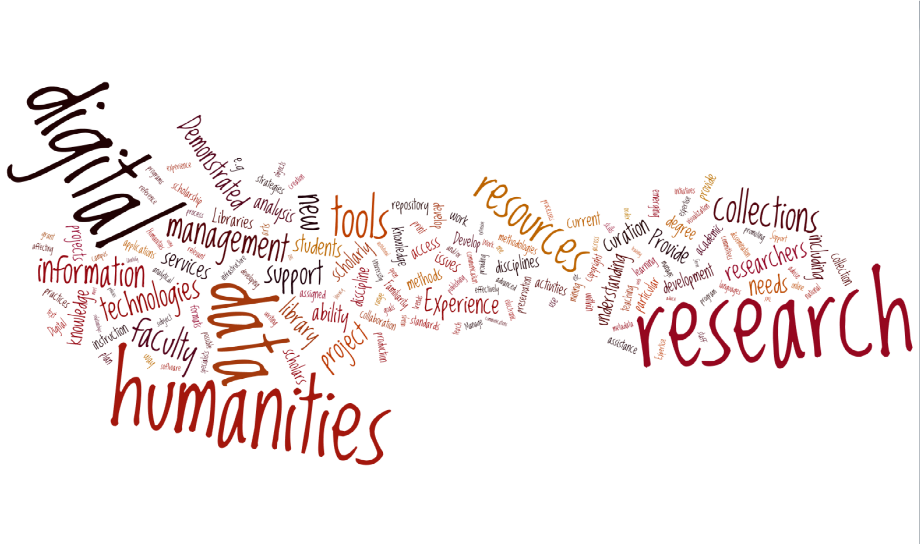 Activity Report Working Group 1: Repository Content
Silvia Nakano
May 21, 2014
COAR General Assembly 2014,  
Athens, Greece
Outcomes – Service Areas
Digital Humanities (DH):
Framework
Roles involved
Services/Tasks/Functions/Responsibilities
Competencies/Skills/Expertise
Related service areas & roles
Literature
Outcomes – Service Areas
Discussions with DH practitioners
Maryland Institute for Technology in the Humanities 
The Ohio State University
University of Colorado Libraries DH Task Force
ACRL Digital Humanities Interest Group
University of Florida DH Libraries Group
University of Virginia Scholars Lab
Gottingen Centre for Digital Humanities
DARIAH-EU...
Competency areas: DH
Services/Tasks/Functions/Responsibilities
Scholarly communication & publishing
Technical services 
Digital Humanities Research and Consulting
Teaching/training
Space/Collaboratories
Competency areas: DH (2)
Competencies/Skills/Expertise
Subject/domain: Academic subject expertise, Librarianship & Scholarly Communication, Data curation & management
Competency areas: DH (3)
Competencies/Skills/Expertise (2)
Technical: Data visualization, Text-mining, GIS, Statistical analysis tools, Designing &  programming relational databases, Server-side web development, metadata standards & schema, Text markup & encoding, Software evaluation & integration, Software development
Competency areas: DH (4)
Competencies/Skills/Expertise (3)
Technical: Open source systems administration, Current web technologies, Network analysis & graph theory, Topic modeling, current software commonly used in digital humanities projects (e.g. Zotero, Mendeley, Omeka, etc.), knowledge on Semantic web technologies, Linked data
Competency areas: DH (5)
Competencies/Skills/Expertise (4)
Project Management/Program Development
Partnerships/Collaboration
Teaching/Training: Ability to educate library staff on digital arts & humanities topics
Competency areas: DH (6)
Related service areas & roles: Repository Manager,  Data Manager & Scholarly Communication Librarian

To work with: Digital Repository Librarian, Subject Librarian, Digital Initiatives Librarian, Digital Humanities Librarian
Work ahead
Reviewing draft profiles & engaging in describing other service areas:
Digital preservation
Digital Curation
Metadata
Research Support
Instructional Services
Repository Management
Digital Initiatives
Technology Services
Work ahead (2)
Clustering competencies/specializations
Identifying areas of overlap
Probably aggregate areas that are very close in competencies/roles
Both technical “hard” skills & communication/organization “soft” skills
An imperfect art & each service area continues to evolve
Work ahead (3)
Developing an online toolkit that will allow library managers
to identify skill gaps in their institution; 
form the basis of job descriptions/announcements; 
enable professionals to carry out self-assessments; 
act as a foundation for the development of training programs for librarians/library professionals.
Work ahead (4)
In addition, the toolkit will provide an outline of new organizational models for libraries.
What might the toolkit look like?
Web-based
An aggregation of documents and web resources?
A guide for developing new positions for specific needs?
Audience: administrators, practitioners, others
Feedback & questions
Iryna Kuchma, iryna.kuchma@eifl.net
https://www.coar-repositories.org/activities/support-and-training/task-force-competencies/
https://www.coar-repositories.org/
http://www.fosteropenscience.eu/
http://www.fosteropenscience.eu/
http://www.fosteropenscience.eu/
http://www.fosteropenscience.eu/